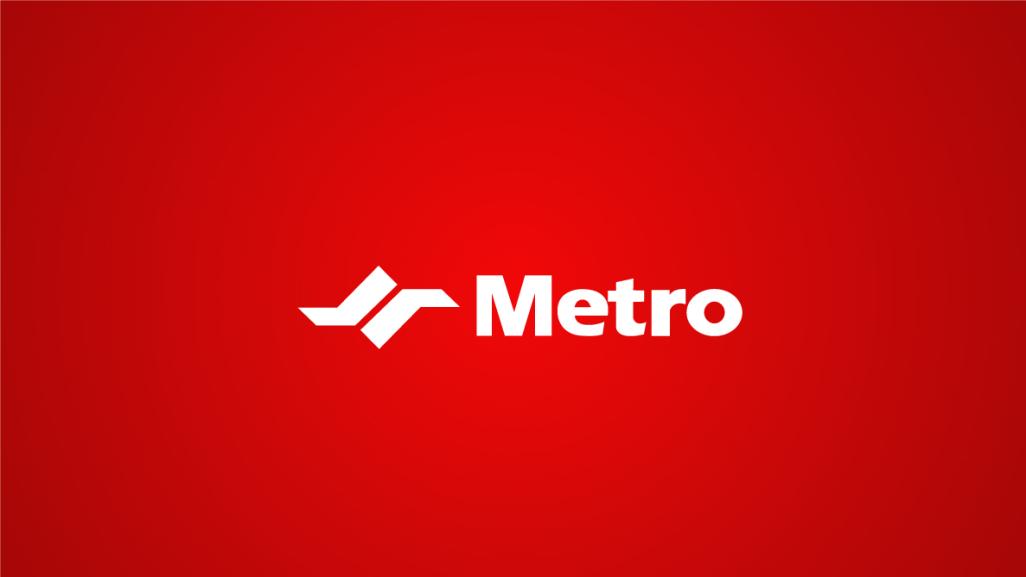 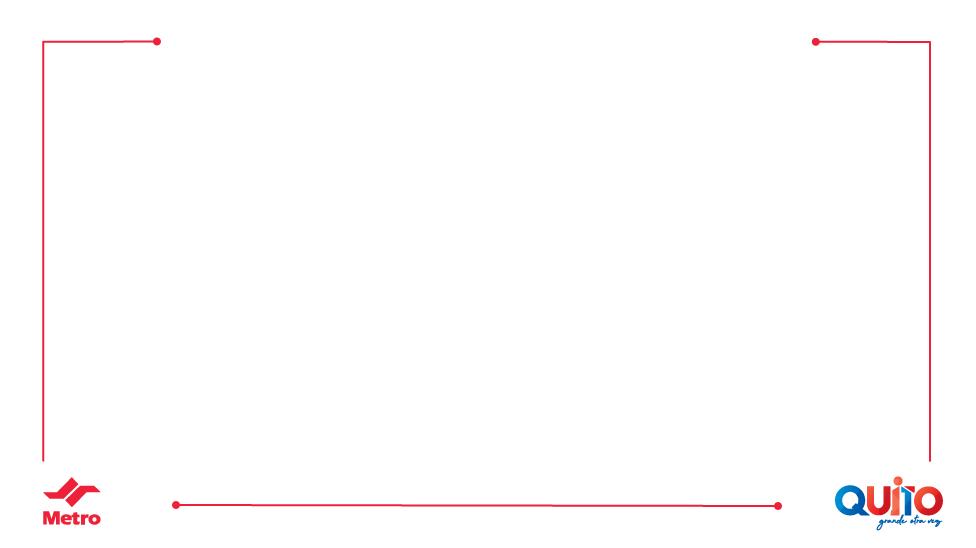 ESTADO DE AVANCE PLMQ
Avance financiero: 92,84%
Avance físico: 95,13%
ORDENAR POR MONTO
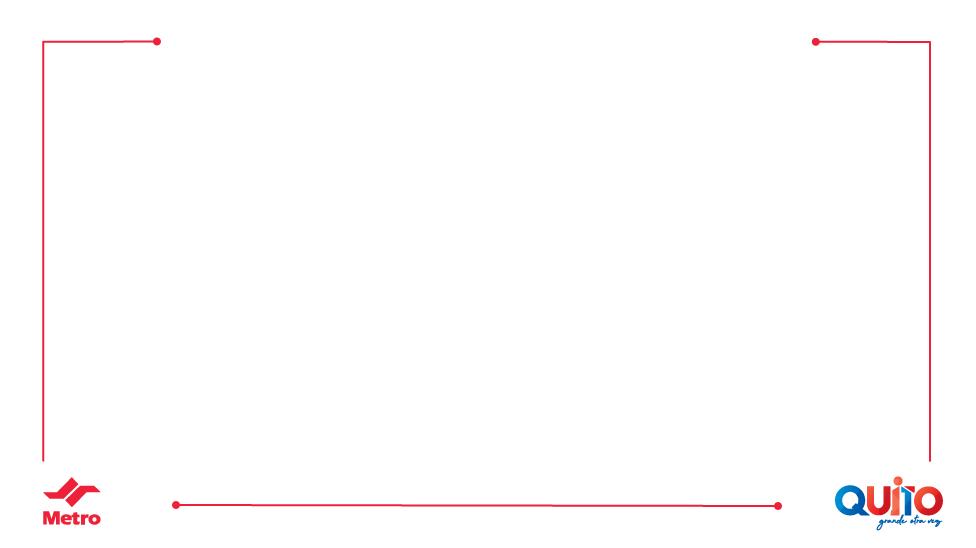 GESTIÓN DE TIERRAS de EXCAVACION
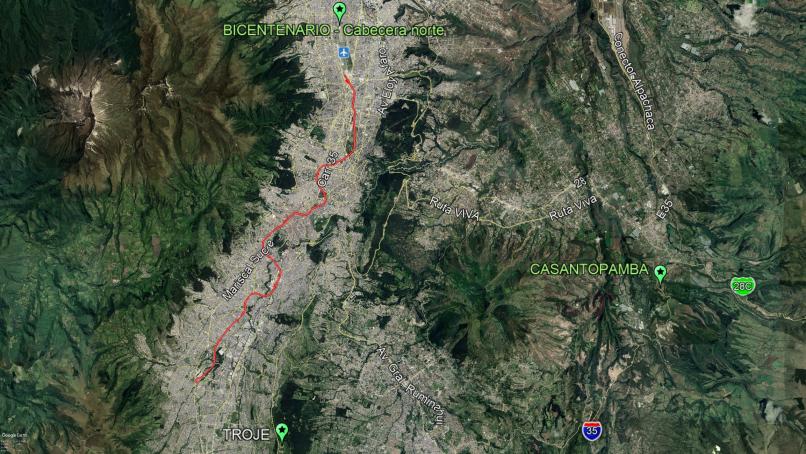 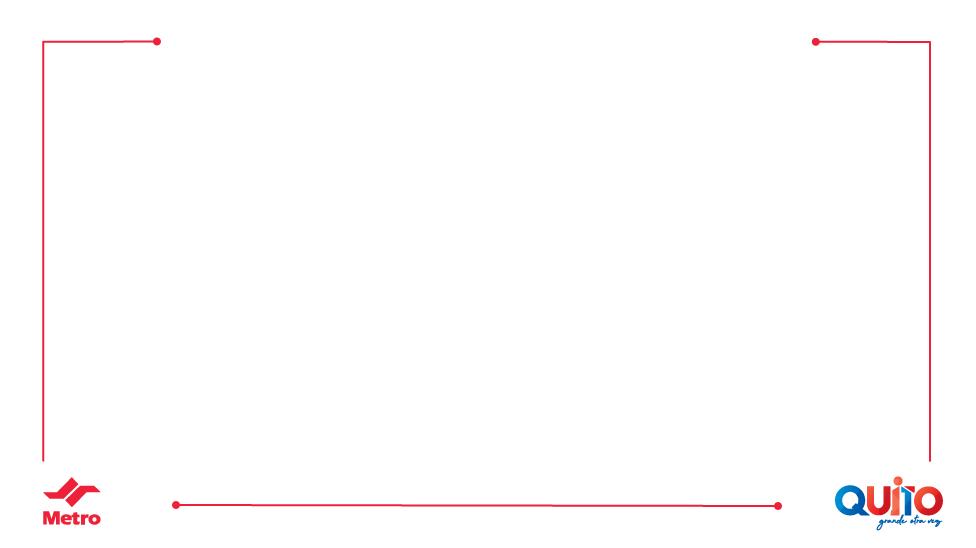 GESTIÓN DE TIERRAS de EXCAVACION
Cantidad total de tierras extraídas: ~ 3.000.000 m3

Incremento de la distancia de transporte: 30 km

Rubros implicados:
Transporte y vertido
Canon de vertido vs Gestión vertedero
MONTO ADICIONAL: 35,26 Mill.USD
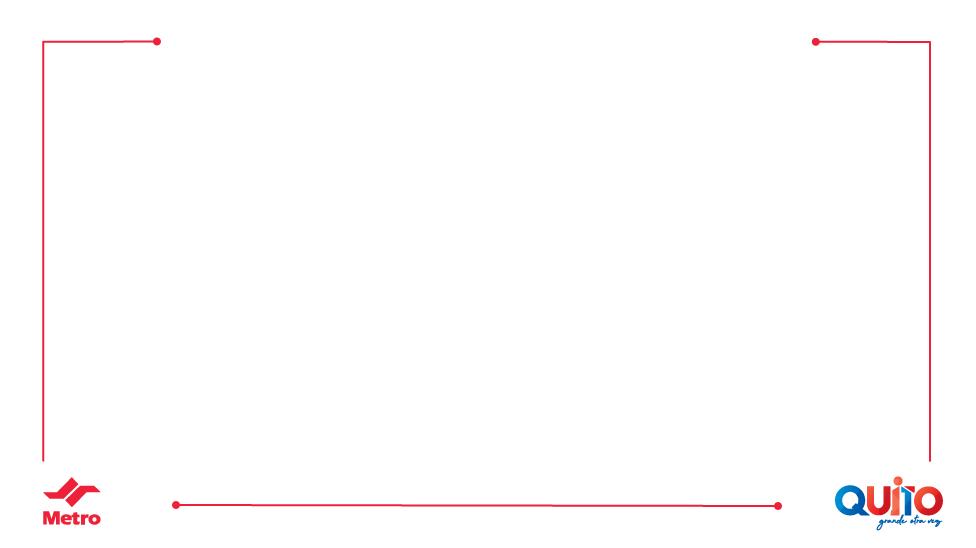 GESTIÓN DE TIERRAS de EXCAVACION
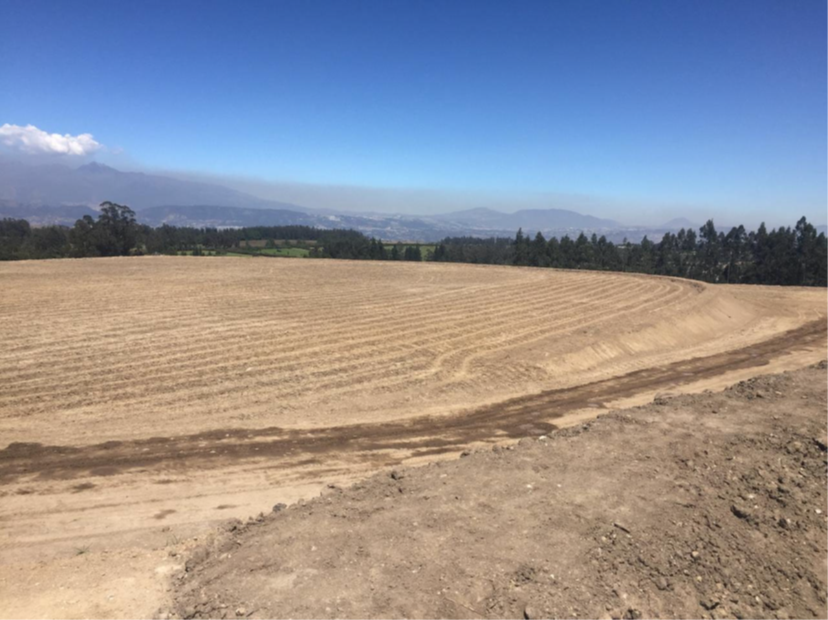 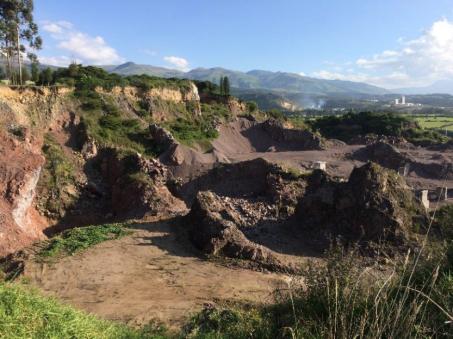 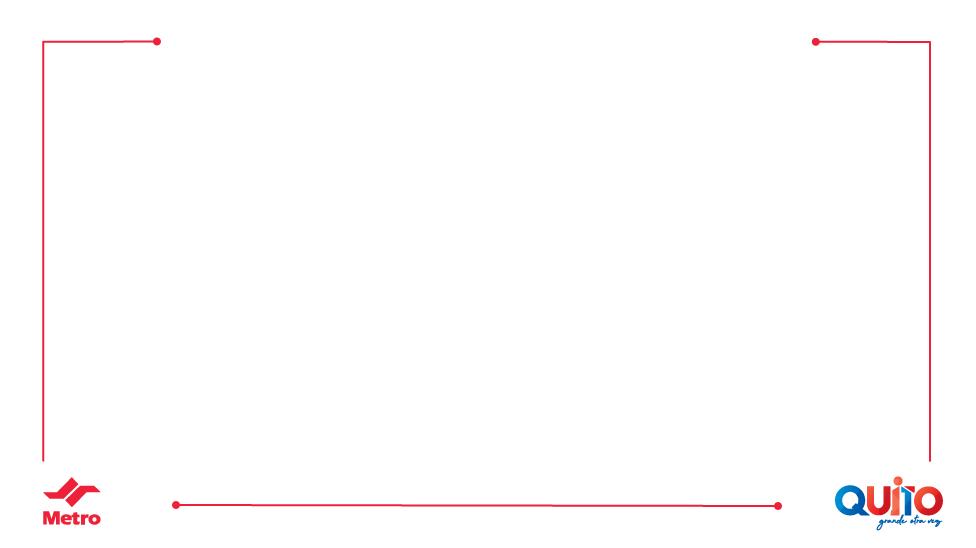 HIDROCARBUROS LA PRADERA
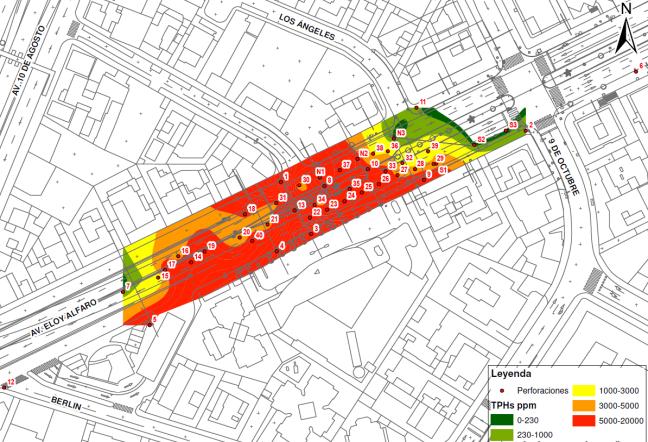 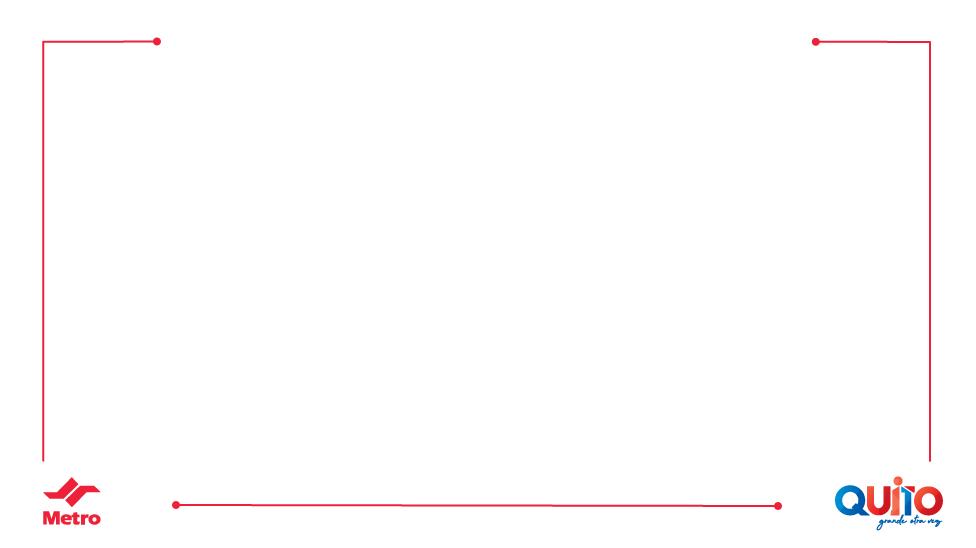 HIDROCARBUROS LA PRADERA
Confinamiento del área de trabajo (Metro)
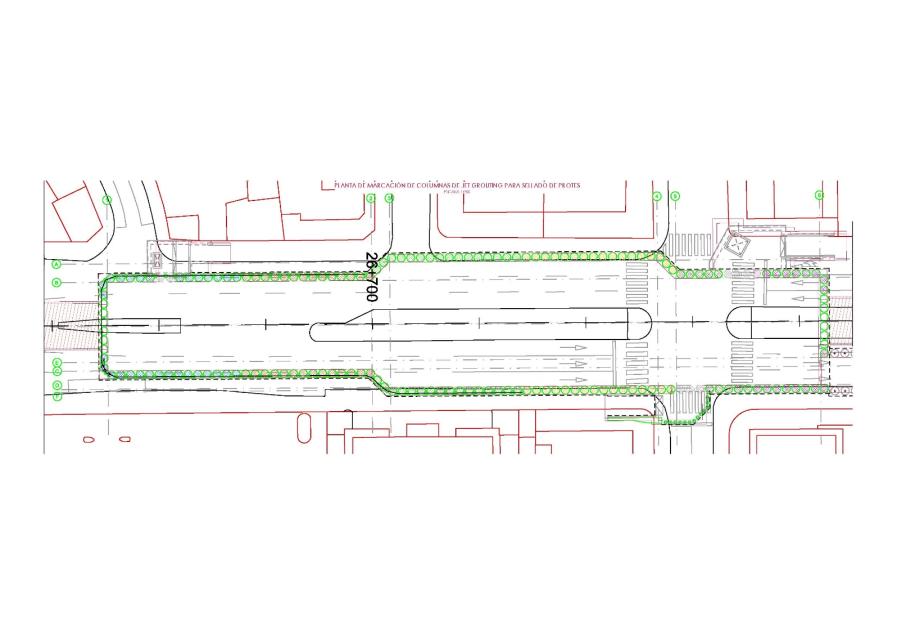 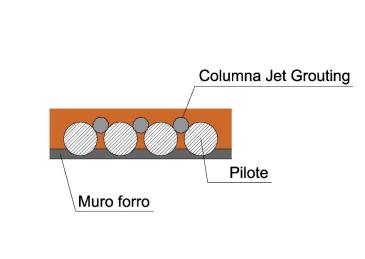 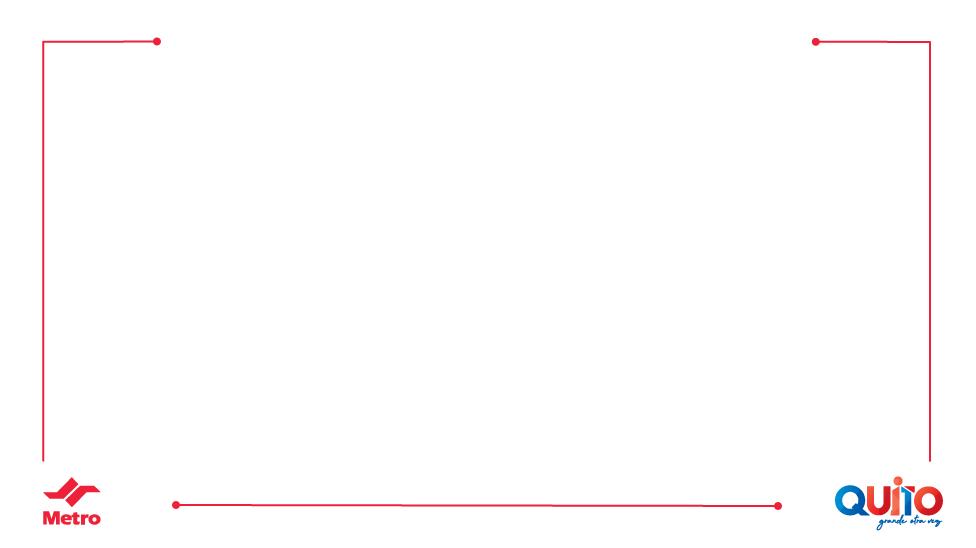 HIDROCARBUROS LA PRADERA
Reducción de niveles de contaminante (líquido y gaseoso)
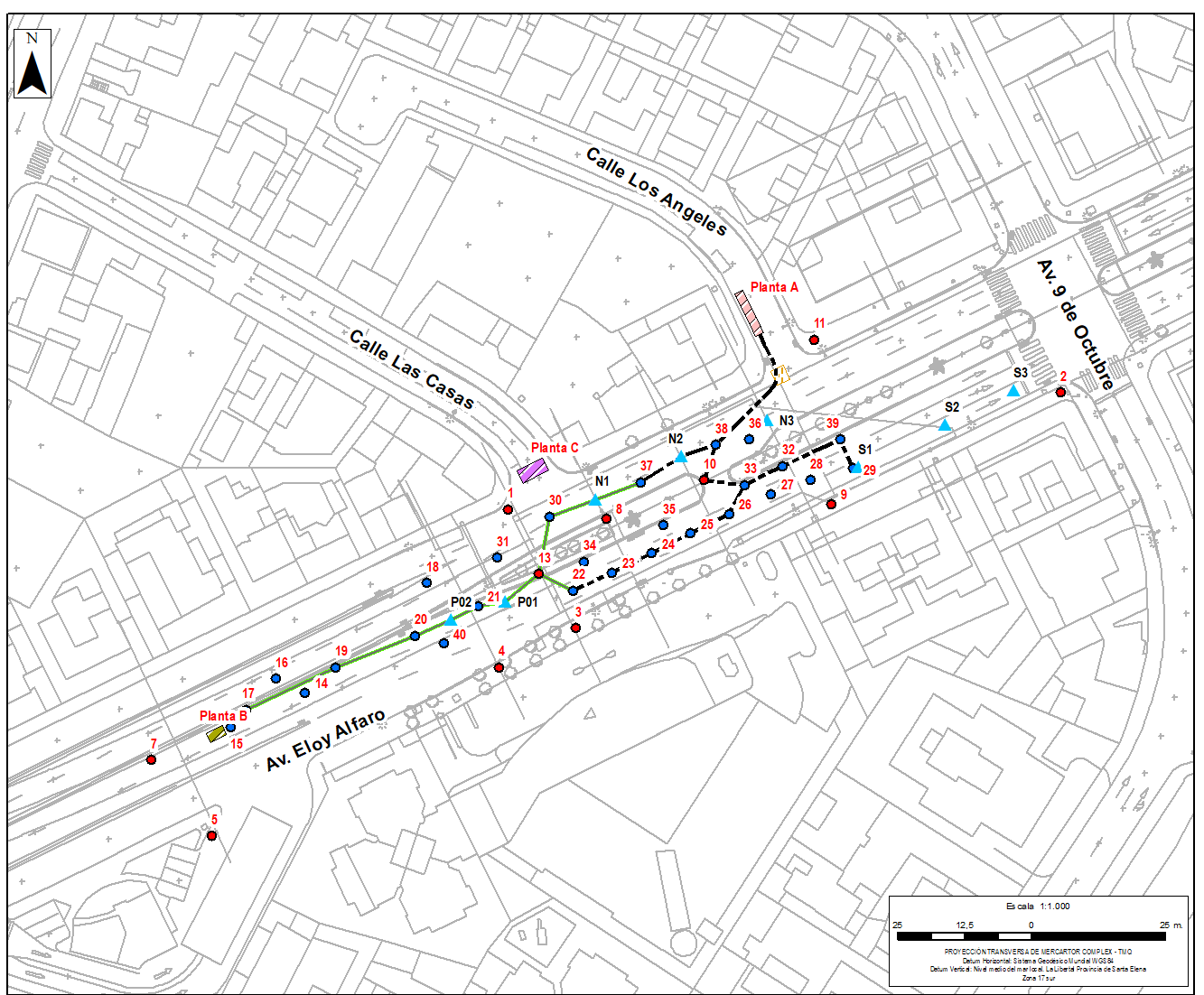 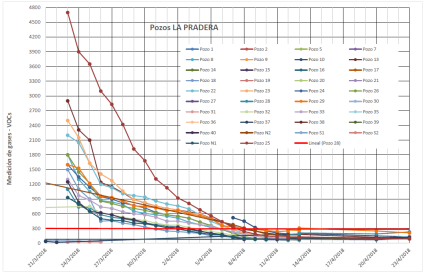 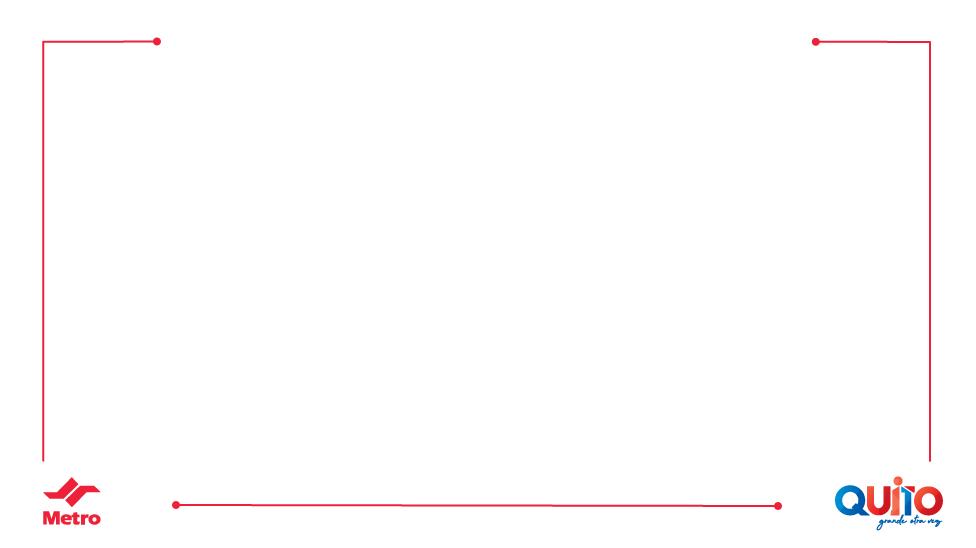 HIDROCARBUROS LA PRADERA
Tratamiento de remediación de suelos excavados previo a su vertido
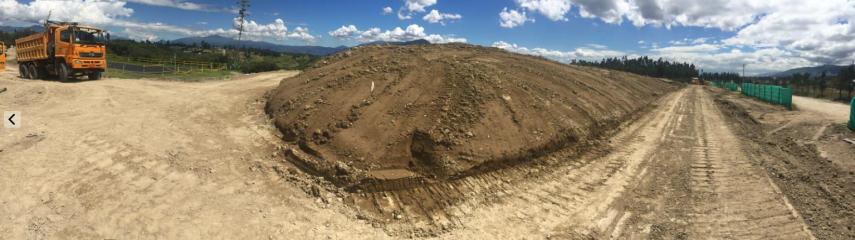 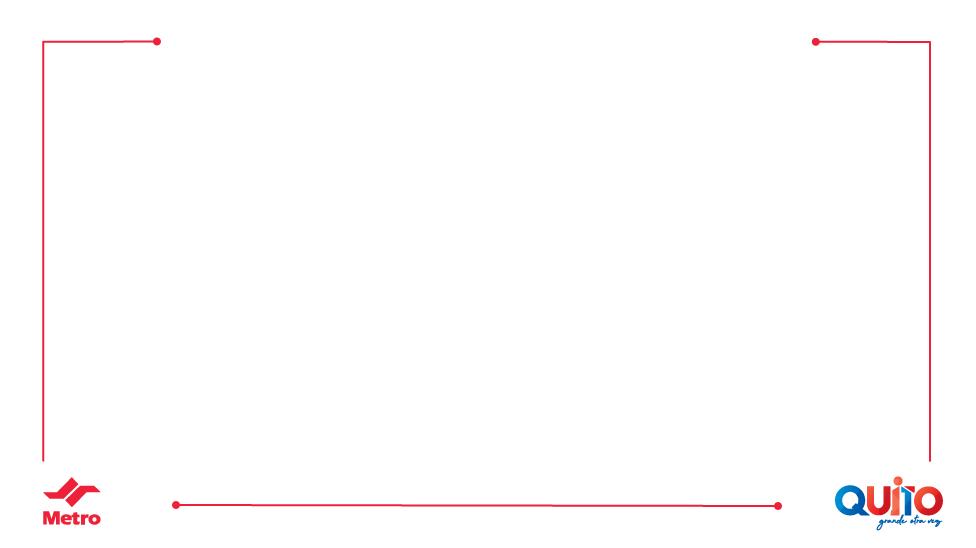 HIDROCARBUROS LA PRADERA
Cantidad total de combustible líquido extraído: ~ 30.000 l

Cantidad total de agua extraída y tratada: ~ 27.000 m3

Cantidad total de suelo extraído y tratado: ~ 52.000 ton

MONTO ADICIONAL: 14,78 Mill.USD
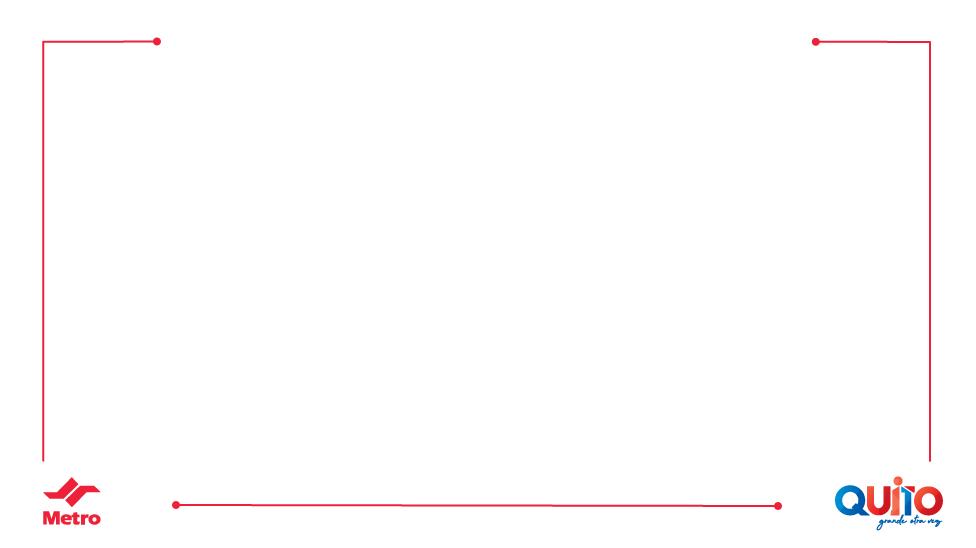 REDISEÑO ESTACIÓN UNIVERSIDAD CENTRAL
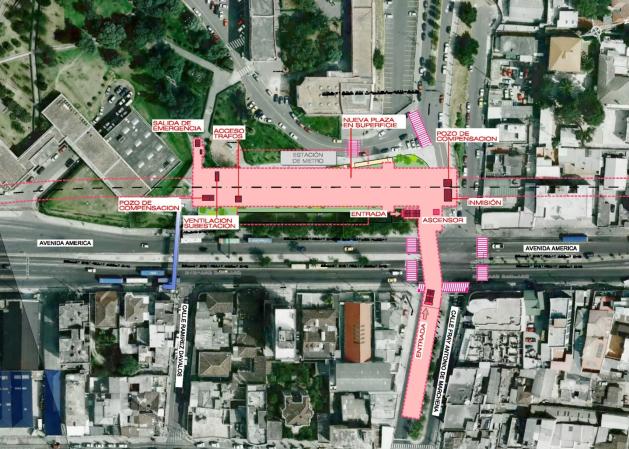 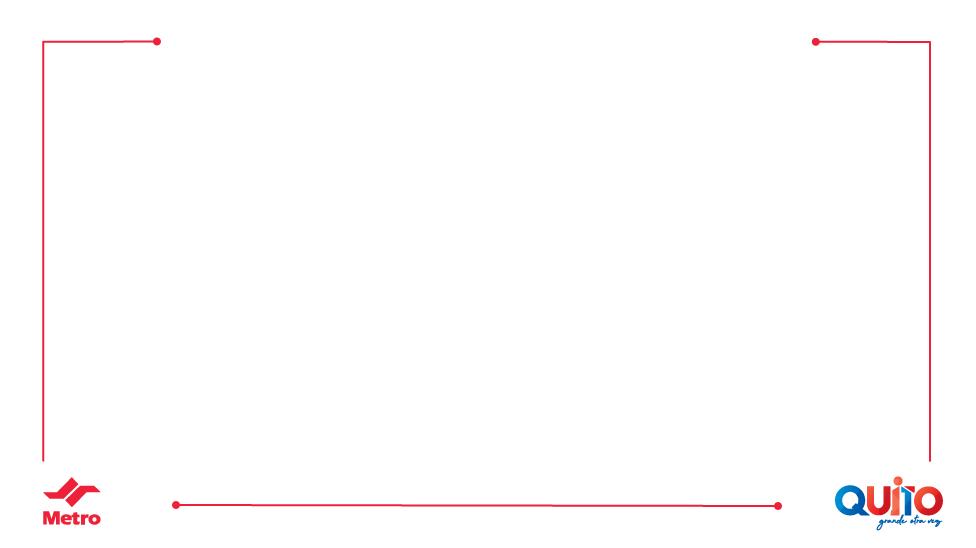 REDISEÑO ESTACIÓN UNIVERSIDAD CENTRAL
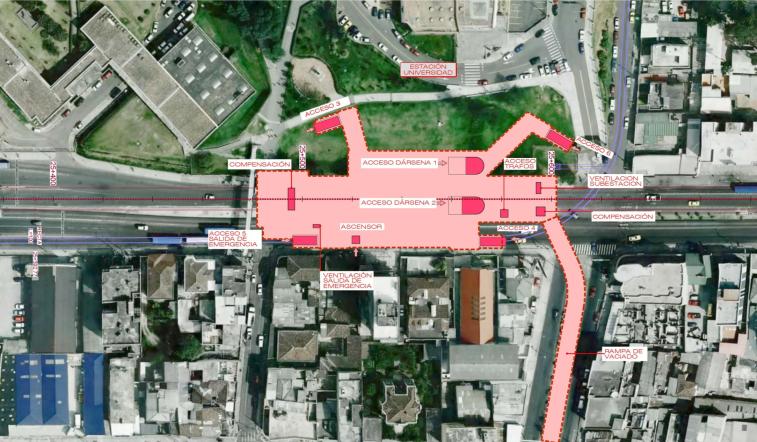 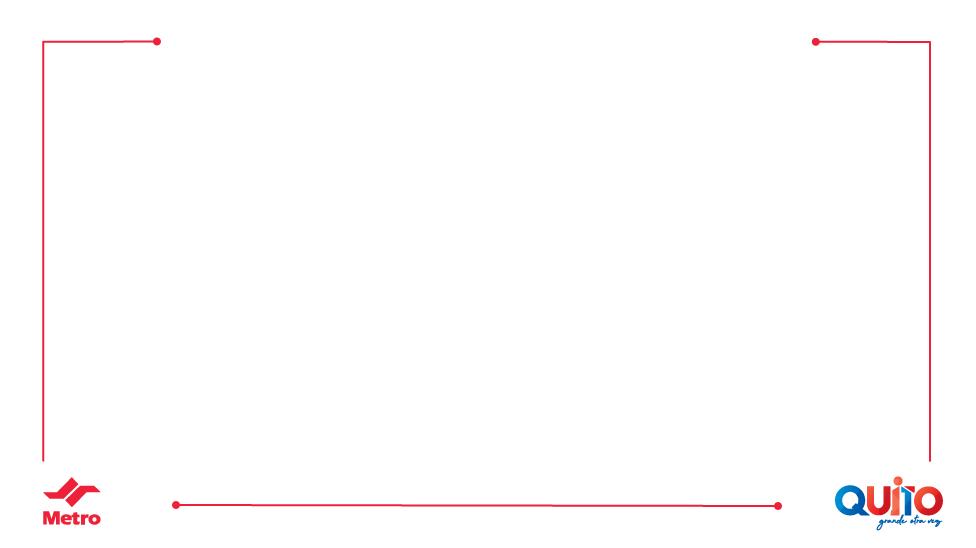 REDISEÑO ESTACIÓN UNIVERSIDAD CENTRAL
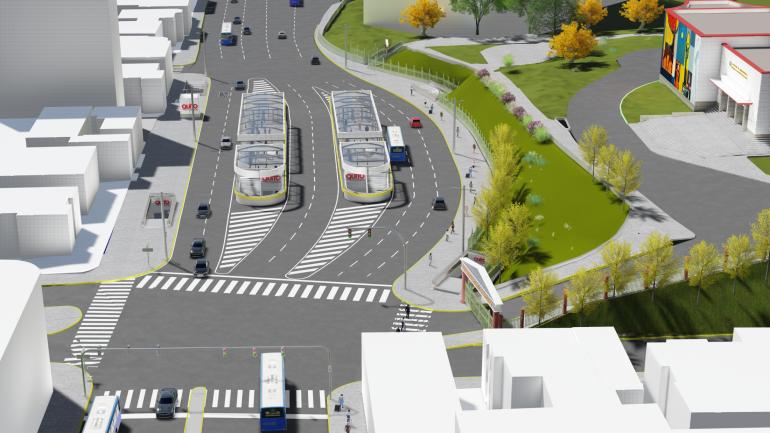 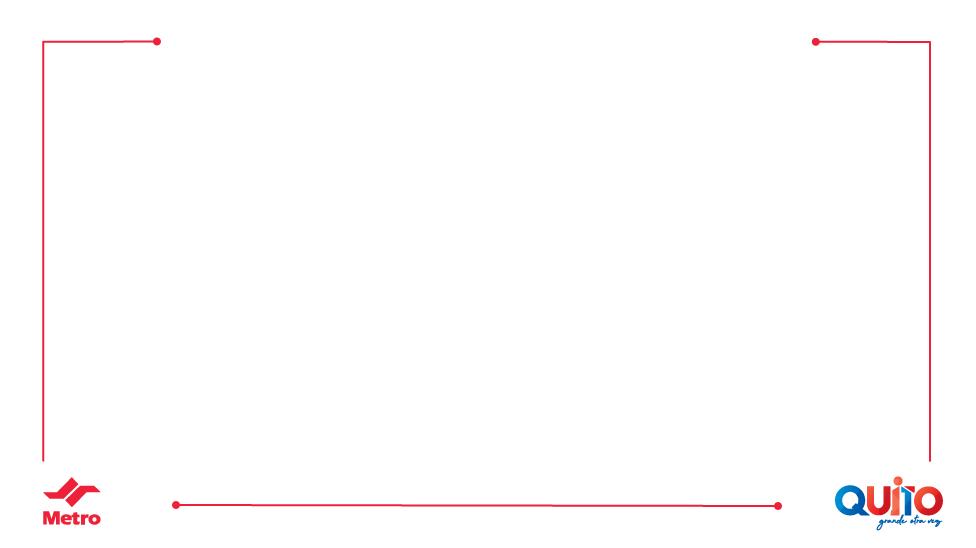 REDISEÑO ESTACIÓN UNIVERSIDAD CENTRAL
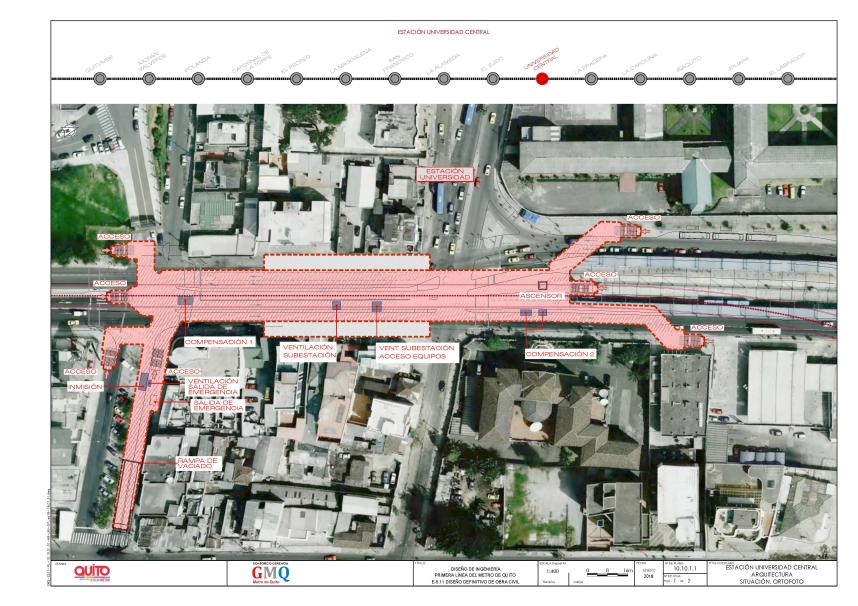 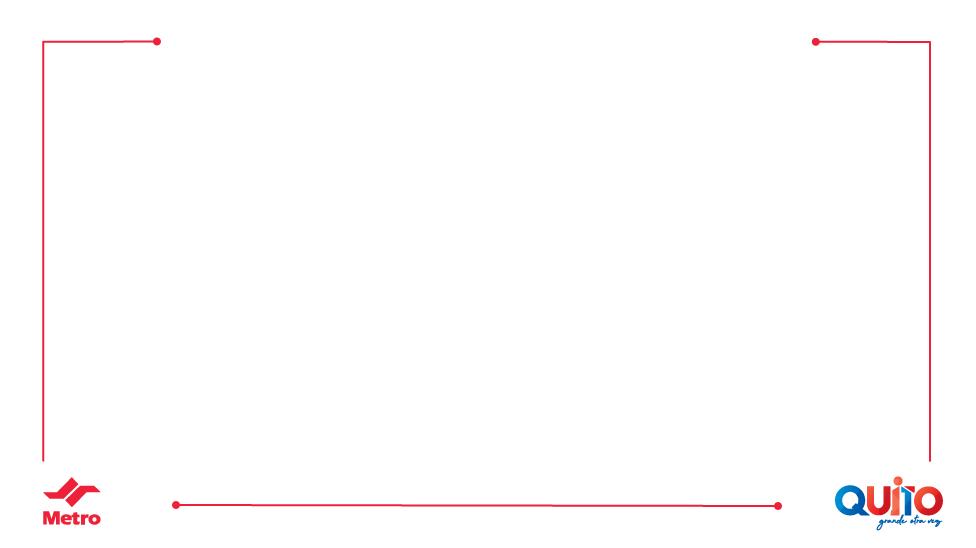 ESTIMACIÓN COSTO FINAL
Monto adicional requerido para finalización obras (sin optimización): 94,6 Mill. USD

Monto adicional requerido para finalización obras (con optimización): 27,6 Mill. USD

Desviación (respecto 1.538 Mill.USD): 1,8%

Monto adicional requerido por reajuste de precios: 7,4 Mill. USD

MONTO TOTAL ADICIONAL REQUERIDO: 35,00 Mill.USD
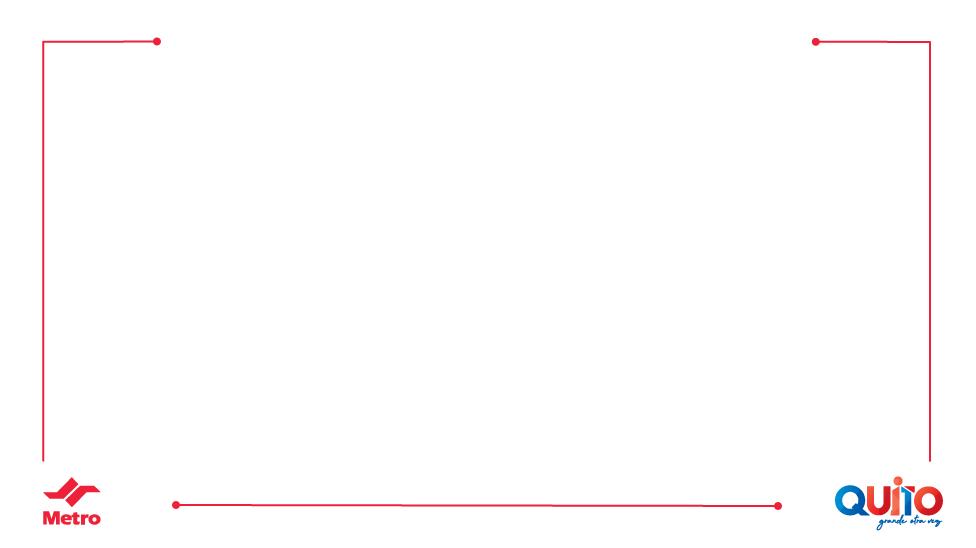 ESTIMACIÓN COSTO FINAL
MONTO TOTAL ADICIONAL REQUERIDO para FINALIZACION CONTRATO OBRAS: 35,00 Mill.USD

PASILLOS DE CONTROL DE PASO Y PEAJE (CPP): 4,0 Mill.USD

MONTO TOTAL ADICIONAL A FINANCIAR: 39,00 Mill. USD
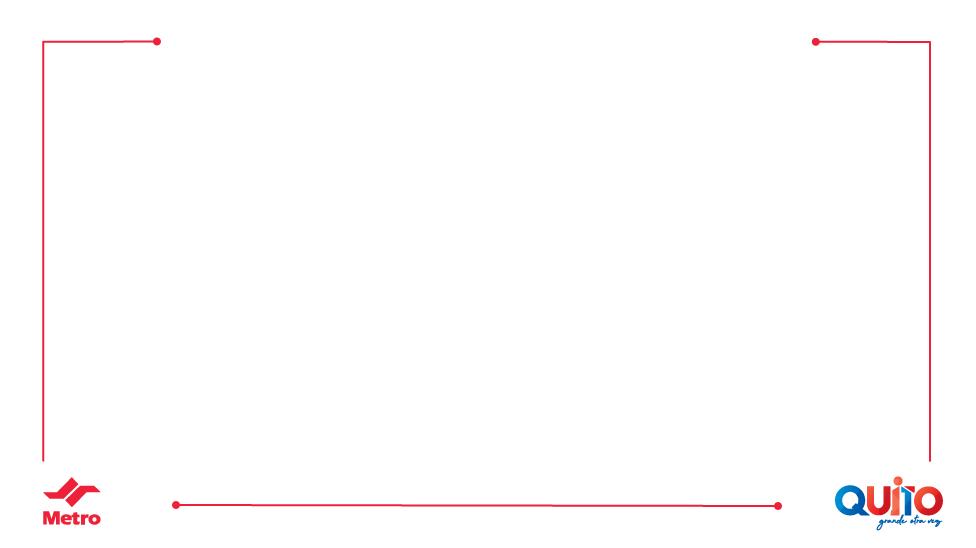 REFERENCIAS
1 Diario “El Siglo”. 
2 Página web PROINVERSION (Agencia de promoción de la Inversión privada. Perú.
3 Banco Mundial. PPPs y el caso de la línea 4 del Metro de Sao Paulo. 
4 Metro de Bogotá. Presentación en ALAMYS
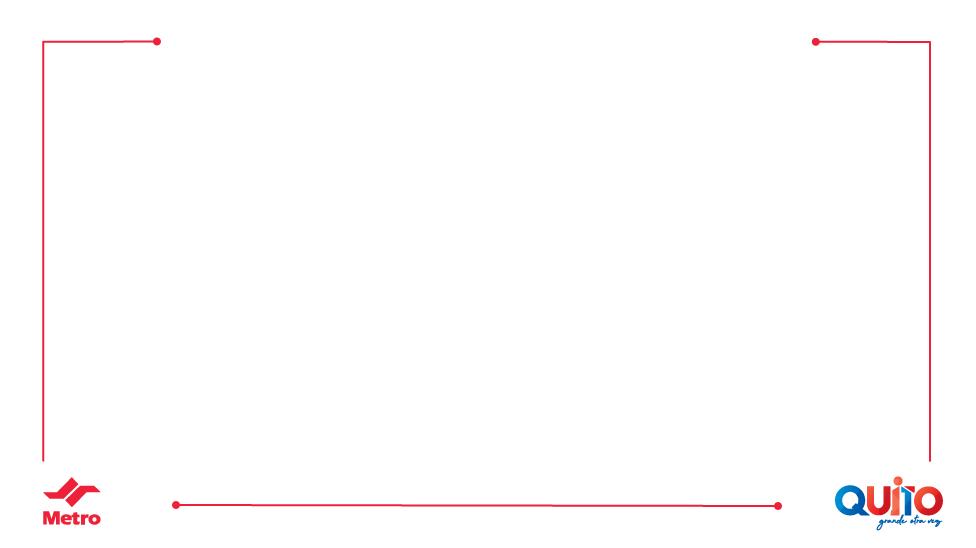 REFERENCIAS
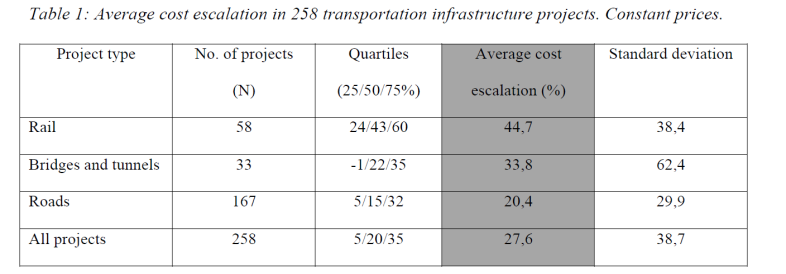 “Cost overrruns and demand shortfalls in urban rail and other infrastructure”. Bent Flyvbjerg. Transportation planning and technology. Vol. 30, no.1, February 2007, pp 9-30.
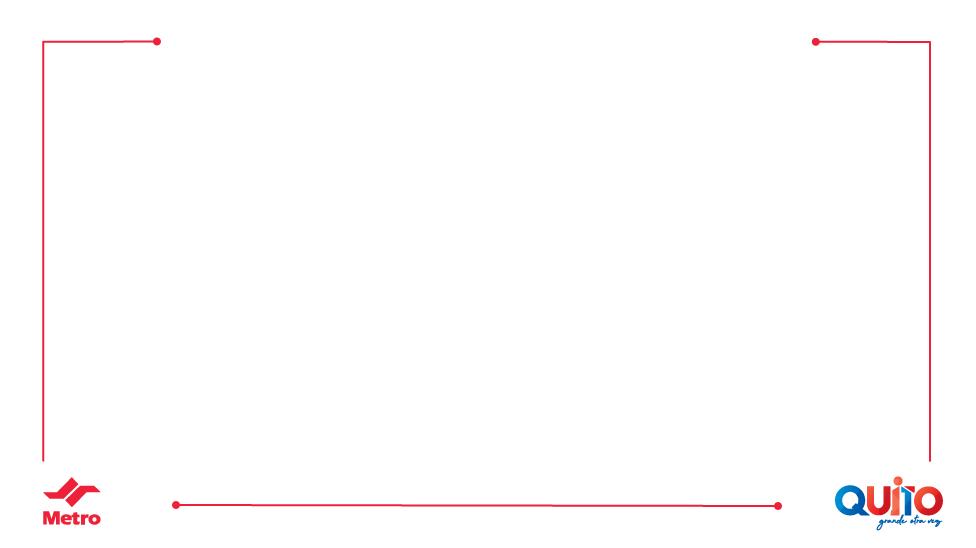 REFERENCIAS
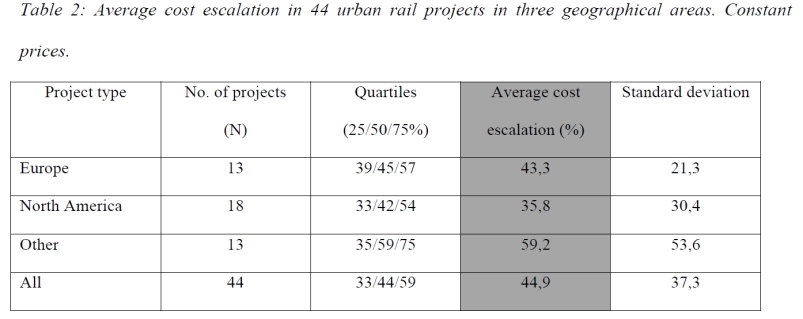 “Cost overrruns and demand shortfalls in urban rail and other infrastructure”. Bent Flyvbjerg. Transportation planning and technology. Vol. 30, no.1, February 2007, pp 9-30.
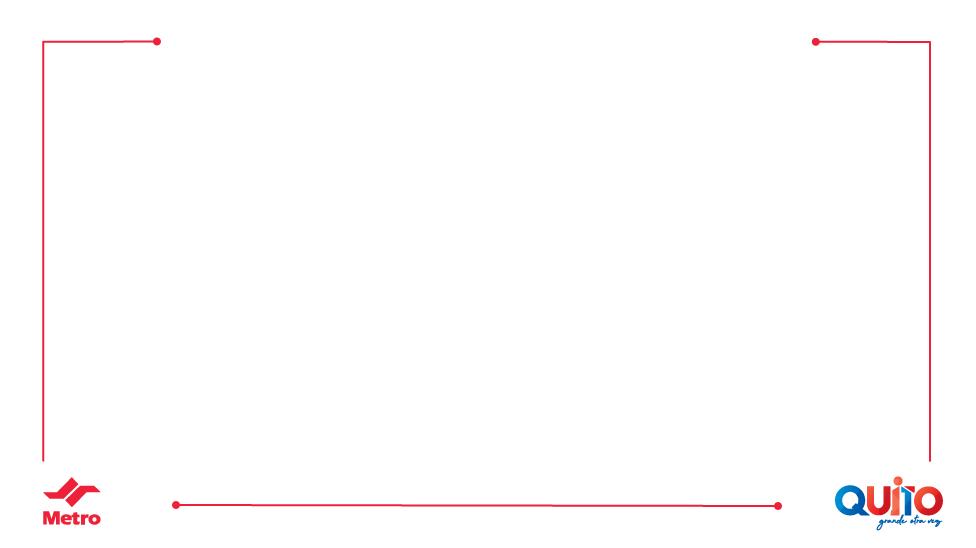 ASPECTOS JURÍDICOS
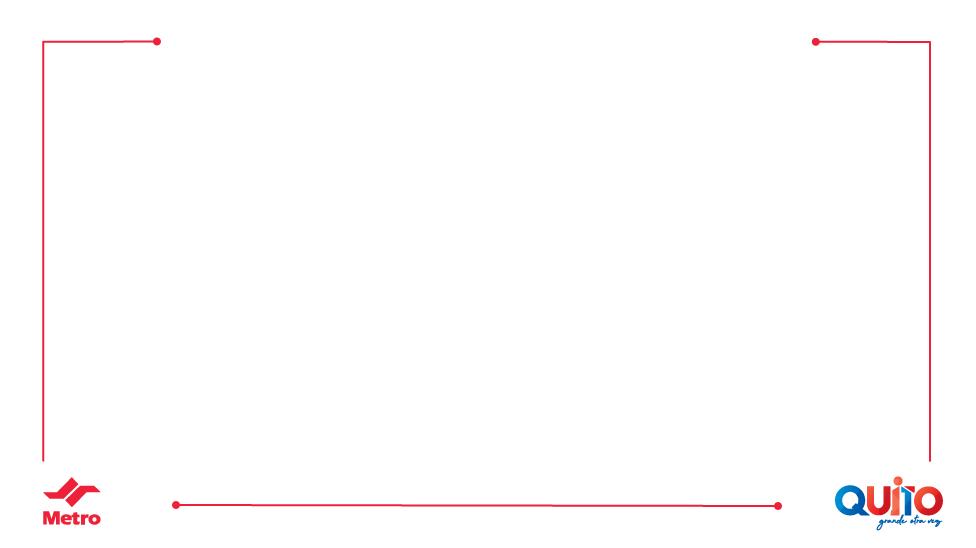 ASPECTOS JURÍDICOS
ATRIBUCIONES DE LA ADMINISTRACIÓN GENERAL MDMQ- Resolución No. A 008 de 29 de mayo del 2019, Art. 8.
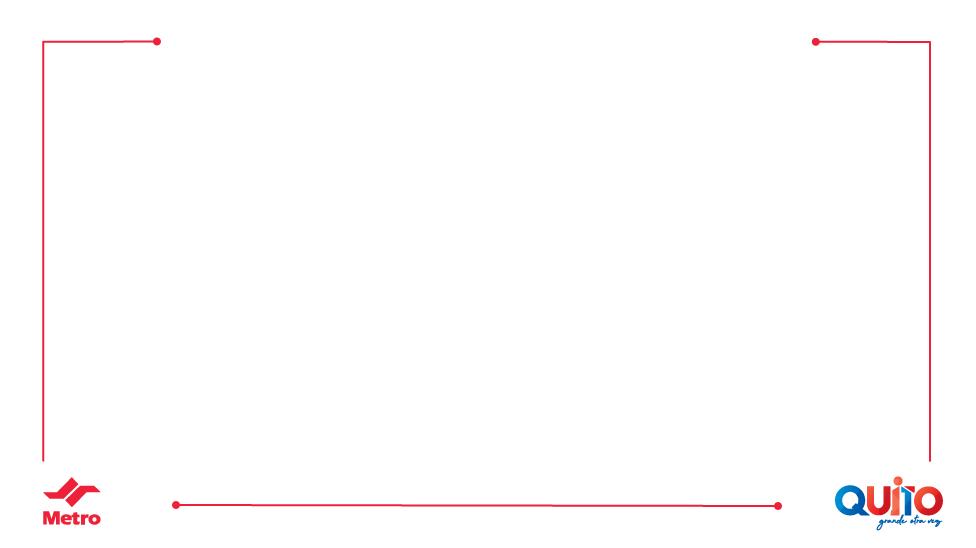 SOCIALIZACIÓN DE REQUERIMIENTO
Reuniones desde Nov/2019: Administración General, DMF, MEF y Bancos.
Oficio No. EPMMQ-GG-2020-0385 del 29/jul/2020, se solicitó a la Administración General su gestión ante MEF y Bancos.
Oficio No. EPMMQ-GG-2020-0430 del 17/ago/2020, se reitera solicitud a la Administración General ante MEF y Bancos.

Se solicita Certificación Presupuestaria por USD 39,00 millones.
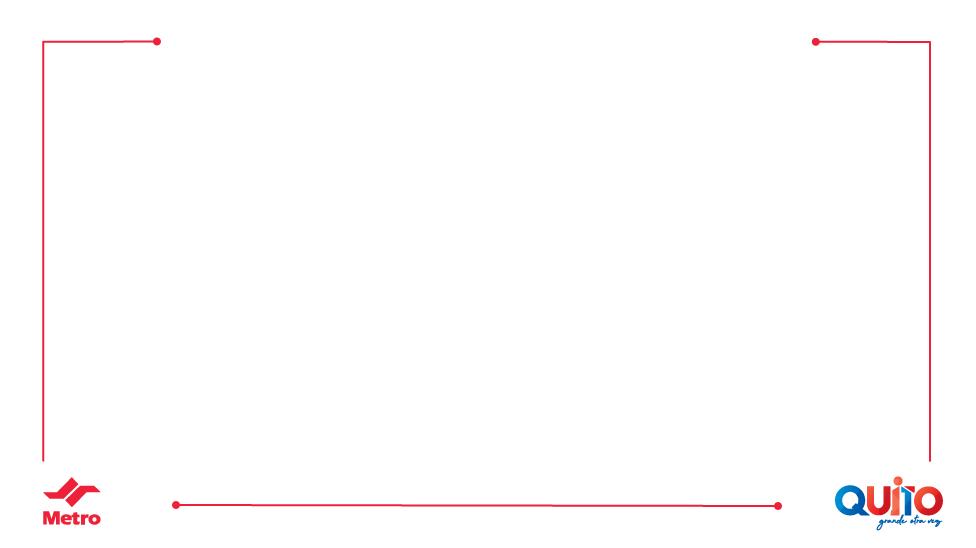 ACCIONES A SEGUIR
El proyecto está en el Presupuesto del Municipio de Quito.
La Administración General identifica fuentes de financiamiento.
La Administración General gestiona ante MEF y Bancos de requerirse fondos externos (si aplica).
La Administración General con apoyo de la EPMMQ presenta ante Comisión de Presupuesto.
La Administración General con apoyo de la EPMMQ presenta ante Concejo.
La Dirección Metropolitana Financiera genera certificación presupuestaría.
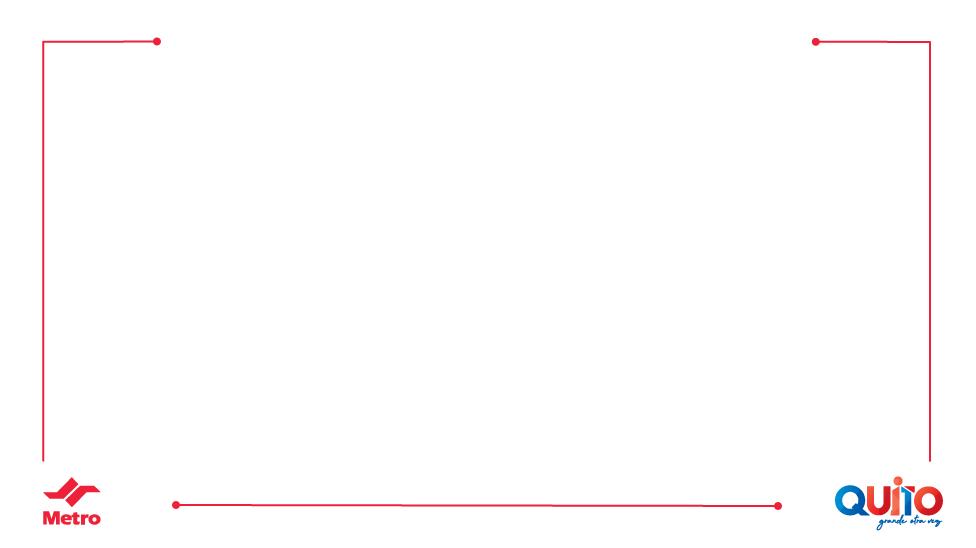 ALTERNATIVA DE FINANCIAMIENTO
Financiado por recursos propios del MDMQ
Evaluación de capacidad financiera
Presentación ante comisión de presupuesto
Aprobación del Concejo por incremento de costo
Certificación presupuestaria
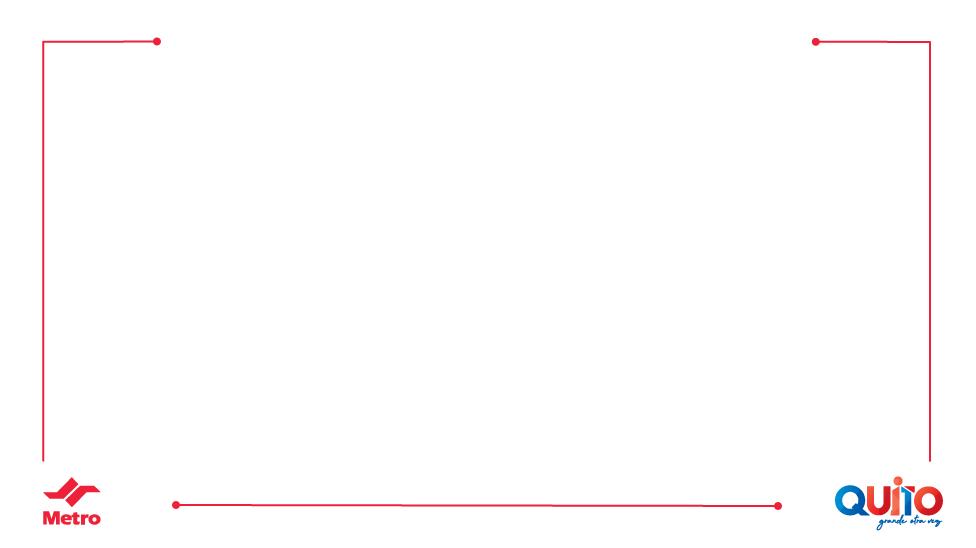 ALTERNATIVA DE FINANCIAMIENTO
Financiado por organismos multilaterales
Evaluación de capacidad de endeudamiento del MDMQ
Evaluación crediticia de organismos multilaterales al proyecto
Acuerdo con organismos multilaterales de cierre financiero
Resolución de brecha financiera del MEF
Cierre financiero con fuentes de financiamiento y condiciones de créditos
Presentación ante comisión de presupuesto
Aprobación del Concejo por incremento de costo y autorización de endeudamiento
Certificación presupuestaria
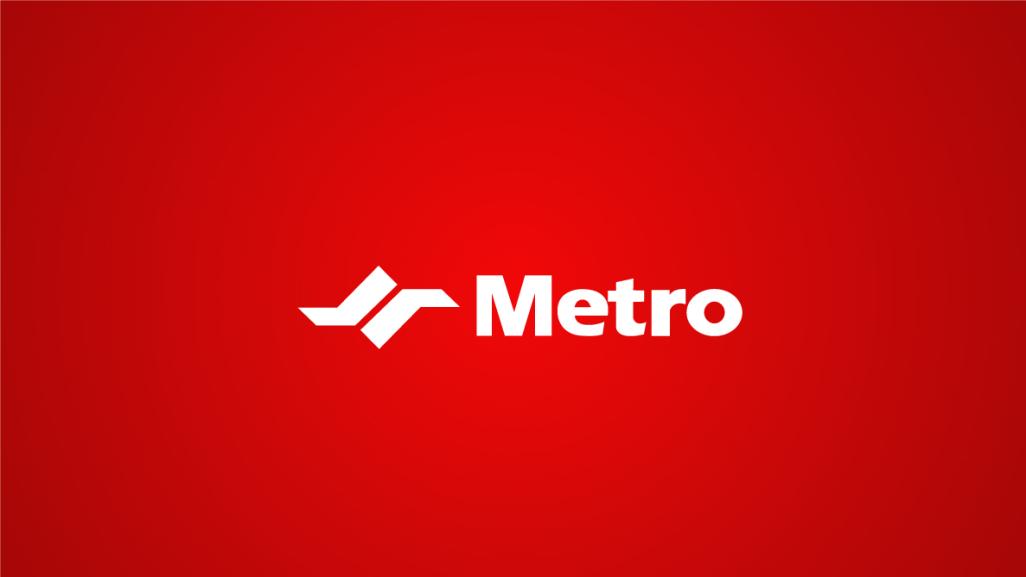